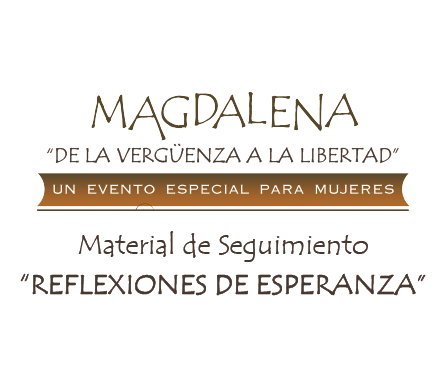 [Speaker Notes: Notas para la Facilitadora : 
Bienvenida y Oración
Si consideras necesario puedes repasar la reglas del grupo]
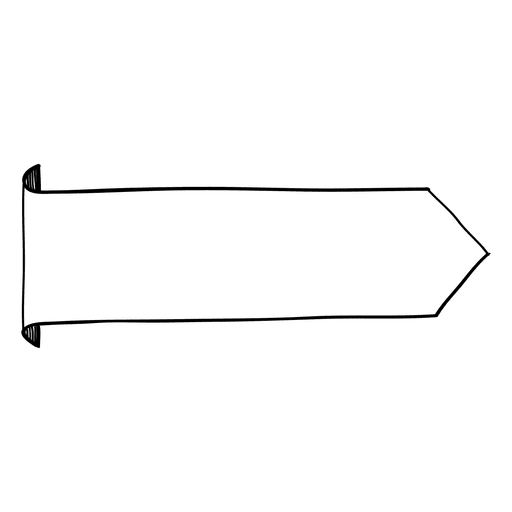 Sesión siete
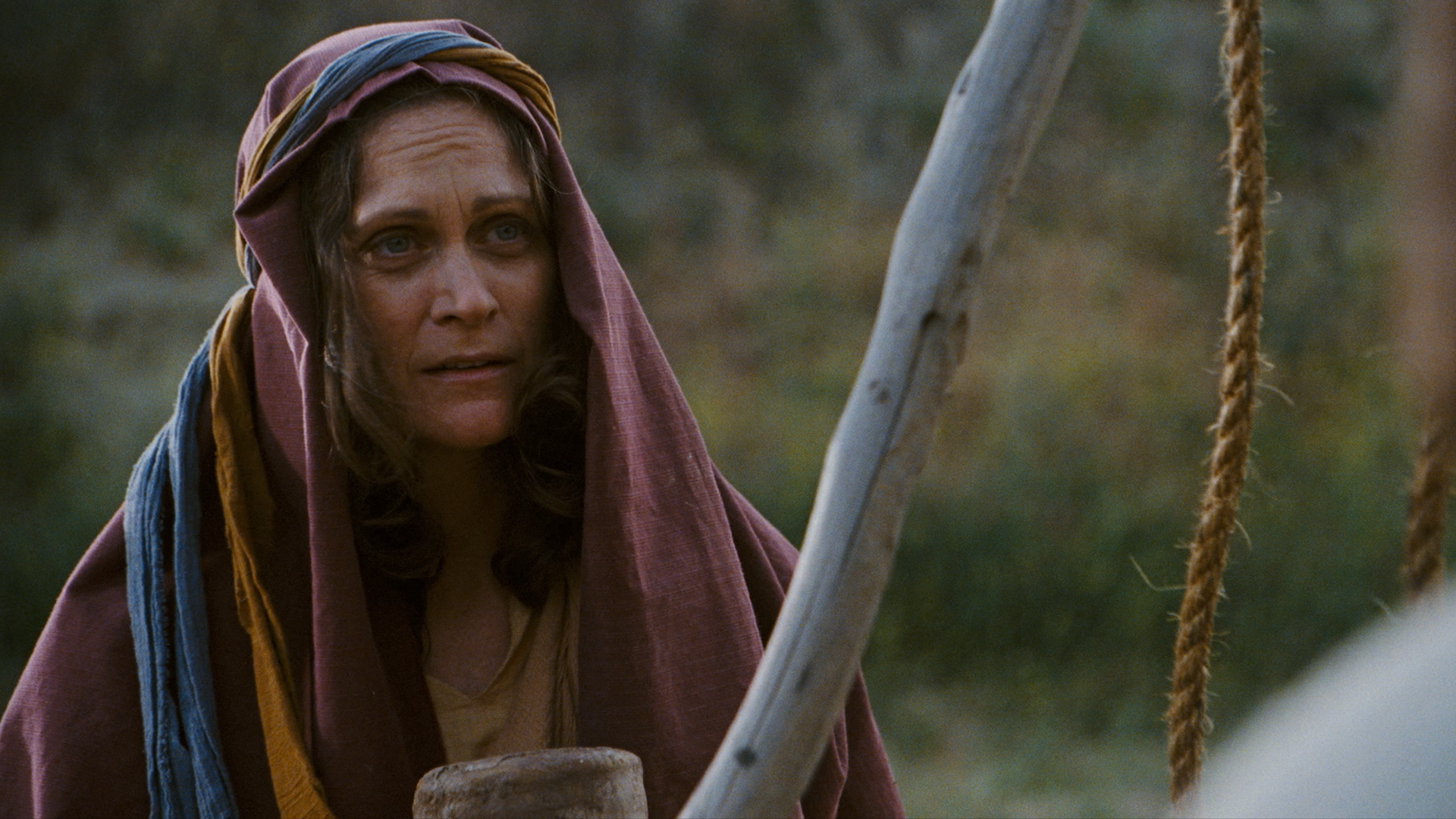 Jesús, nuestra agua viva
La mujer en el pozo: ¿ÉL me saciará?
[Speaker Notes: Notas para la Facilitadora : 
Materiales a usar : 
Segmento de la sesión :  descargado o directamente dando clic en el enlace que está en la día # 4
Animar para que las participantes tengan dónde escribir sus respuestas, una libreta o cuaderno que usen durante toda las sesiones y así puedan apuntar lo que Dios está obrando en sus vidas]
Compartir :
¿Cómo te ha animado Dios en tu vida? ¿Has experimentado su restauración?
[Speaker Notes: Notas para la Facilitadora : 
Toma unos minutos para una rendición de cuentas, sobre la sesión pasada, en base a las preguntas.
Pregúntales si tuvieron la oportunidad de compartir la historia con alguien, diles que compartan.
Pide a uno de los participantes decir de memoria Pedro 5:10 dice: 10 “ Y después de que ustedes hayan sufrido un poco de tiempo, Dios mismo, el Dios de toda gracia que los llamó a su gloria eterna en Cristo, los restaurará y los hará fuertes, firmes y estables”. (NVI)]
Ver
Vamos a recordar el segmento de la historia que estudiaremos el día de hoy, mientras lo ves piensa en estas preguntas :

¿Qué te llamó más la atención? y ¿Por qué?
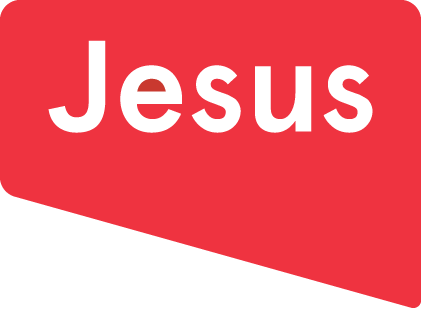 [Speaker Notes: Notas para la Facilitadora :  al dar click al logo de Jesús te llevara al sitio web donde está el segmento, otra forma es descargar el video en tu computador   https://www.jesusfilm.org/watch/reflections-of-hope.html/reflections-of-hope-jesus-our-living-water/spanish-latin-american.html,  
Luego de ver el video, compartan en las preguntas.]
Saber :
Juan 4:3-26, 28-30, 39-42

¿Cuál es la historia de esta mujer?
[Speaker Notes: Notas para la Facilitadora : 
Puedes leerlo tu o pedirle con tiempo a una participante que lo busque y lo lea Juan 4:3-26, 28-30, 39-42
Transición  : “Jesús estaba viajando con sus discípulos de Judea a Galilea y tuvo que pasar por Samaria donde se detuvieron a descansar alrededor del mediodía, cerca del pozo que fue construido por el patriarca Jacob..”
Facilitar la pregunta]
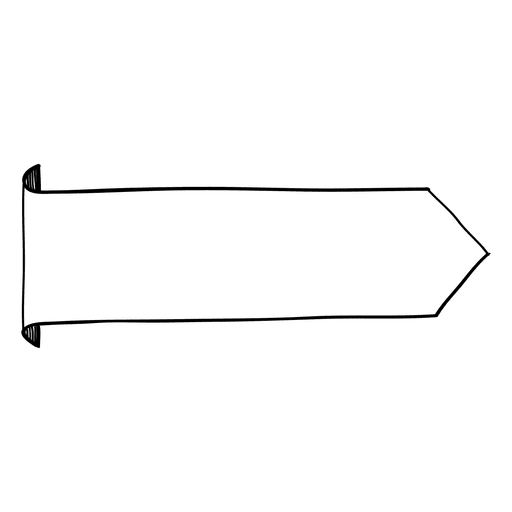 Sabías que
En la Palestina del siglo primero era culturalmente inaceptable que un hombre y una mujer, que no se conocían, establecieran una conversación.
También existía una gran tensión racial entre los judíos y los samaritanos, porque éstos eran una raza mezclada. La mujer incluso le preguntó, “¿cómo tú siendo judío me pides de beber siendo que soy una mujer samaritana?”
Para los judíos de ese tiempo, la palabra “samaritano” era como decir la palabra “perro”. Los judíos a menudo se desviaban kilómetros de su recorrido para evitar pasar por Samaria y tener contacto con los samaritanos. 
El hecho de que esta mujer viniera al pozo al medio día nos dice algo acerca de ella. Probablemente la gente del pueblo la veía como escoria por su comportamiento inmoral y por lo tanto era rechazada socialmente.
[Speaker Notes: Notas para la Facilitadora : 
Transición  : “Veamos un poco de trasfondo histórico” 
Puedes leerlo tu o pedirle a una lo lea el texto de Sabías que.]
Saber :
Jesús inició una conversación con esta mujer, ¿qué nos muestra esto acerca de Su carácter?

¿Por qué crees que Jesús le preguntó a la mujer samaritana por su esposo?
[Speaker Notes: Notas para la Facilitadora : 
Transición  : “La mujer samaritana no esperaba que Jesús hablara con ella, mucho menos que le pidiera un vaso de agua, en base a la historia que hemos visto y leído conversemos en estas preguntas” 
Facilitar las preguntas]
Saber  :
Jesús sabía del dolor y la miseria en la vida de esta mujer. No la rechazó. Compasivamente le mostró el camino a la vida, que era Él mismo.

¿Cómo trataba la mujer samaritana de satisfacer sus propias necesidades?

¿De qué formas tratamos de satisfacer nuestras necesidades hoy en día?

¿Cómo le dice Jesús que suplirá sus necesidades? ¿Cómo se aplica a nosotros?
[Speaker Notes: Notas para la Facilitadora :  
Transición 1 : “Jesús le habló francamente del pasado y sobre la situación presente en que vivía la mujer. Para Él, nada acerca de su vida le era oculto”
Facilitar las preguntas]
Vivir  :
2 Corintios 5:17

Su pasado dejó de separarla de una relación con Dios.
Mucha gente en la ciudad creyó en Jesús por lo que ella les contó.
Los seguidores de Jesús se dieron cuenta que para Él las personas eran más importantes que los límites culturales y raciales.
[Speaker Notes: Notas para la Facilitadora : 
Transición 1: “La gente que verdaderamente cree en Jesús comienza a experimentar un cambio en sus actitudes y manera de ver la vida. Ellos vienen a ser una “nueva persona”.
Puedes leerlo tu o pedirle con tiempo a una participante que lo busque y lo lea, 2 Corintios 5:17
Transición 2 : “La respuesta inmediata de la mujer samaritana fue contar y mostrar a las demás personas de la ciudad, que ella creyó en Jesús y se convirtió en una nueva persona. Tres cosas sucedieron como resultado de la conversación que la mujer samaritana tuvo con Jesús:.”
Mostrar las 3 cosas]
Vivir  :
Gálatas 3:28 - Juan 7:37-39

¿Qué significa tener agua viva fluyendo en nosotros?

Gálatas 5:22-23
[Speaker Notes: Notas para la Facilitadora : 
pide que una participante que lo busque y lo lea o léelo tu. Gálatas 3:28 - Juan 7:37-39
Facilitar la pregunta
pide que una participante que lo busque y lo lea o léelo tu. Gálatas 5:22-23
Transición  “Cuando permitimos que el Espíritu Santo dirija nuestras vidas, empezamos a tener cambios internos y los demás ven el fruto en nuestras vidas.]
Decir  :
Según Juan 4:23-24.

¿Qué clase de personas dijo Jesús que estaba buscando el Padre?
[Speaker Notes: Notas para la Facilitadora : 
pide que una participante que lo busque y lo lea o léelo tu. Juan 4:23-24.
Facilitar la pregunta
Transición : “Aunque no sabemos quién responderá de la misma manera en que lo hizo la mujer samaritana, necesitamos contarles a otros acerca de lo que Dios ha hecho por nosotros.”]
Decir  :
Juan 4:39

La mujer marginada vino a ser la heroína de la ciudad. Jesús reconcilió a la mujer con Él mismo y luego ella fue un instrumento para traer a muchos de la ciudad hacia Jesús.
[Speaker Notes: Notas para la Facilitadora : 
pide que una participante que lo busque y lo lea o léelo tu. Juan 4:39]
Desafío  :
¿Quién en tu vida necesita escuchar acerca de lo que Dios ha hecho por ti?
[Speaker Notes: Notas para la Facilitadora : 
Transición : ”Contar a otros tu historia es una forma de ser un verdadero adorador. Haz una lista de personas y empieza a orar para que cuando escuchen acerca de Jesús respondan como los samaritanos lo hicieron.”
Dales tiempo para que por lo menos escriban 5 nombres de personas a quienes le contara Su historia.
Pueden tomar un tiempo y orar por esa lista]
Desafío  :
Memoriza Juan 7:37-38

Durante este estudio ¿ha cambiado tu idea acerca de quién es Jesús? Si es así ¿cómo?
¿Cuál área de tu vida necesitas trabajar como resultado de este estudio?
Explica los cambios que Jesús ha hecho en tu vida mientras hemos estudiado acerca de Él.
[Speaker Notes: Notas para la Facilitadora : 
Memoriza Juan 7:37-38 dice: 37...“¡Si alguno tiene sed, que venga a mí y beba! 38 De aquel que cree en mí, como dice la Escritura, brotarán ríos de agua viva”.
Transición : ” La próxima semana celebraremos la finalización de este estudio. Será un tiempo para compartir el impacto de Jesús en tu vida. Las siguientes preguntas te ayudarán a expresar tu experiencia..”
Mostrar las 3 preguntas]
Próxima reunión :
[Speaker Notes: Notas para la Facilitadora : 
Termina en oración
Anímales a contar a alguien la historia de hoy
Recuérdales la fecha y hora de su próxima reunión]